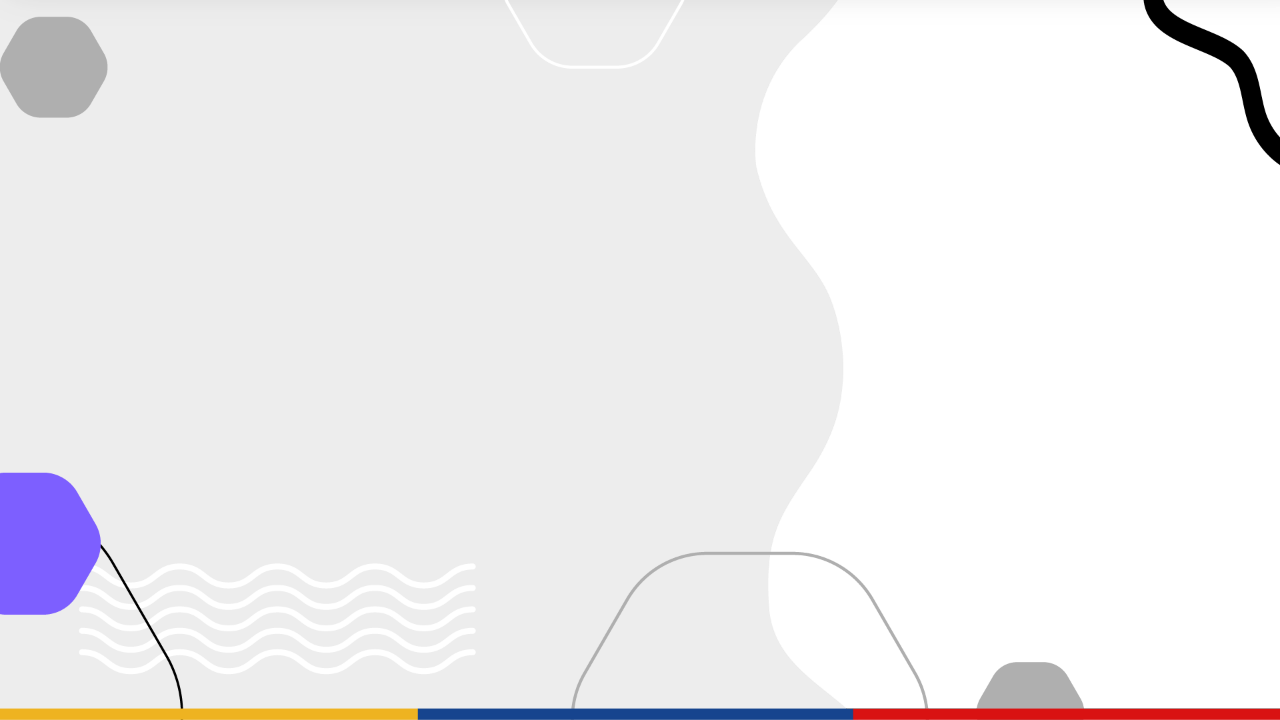 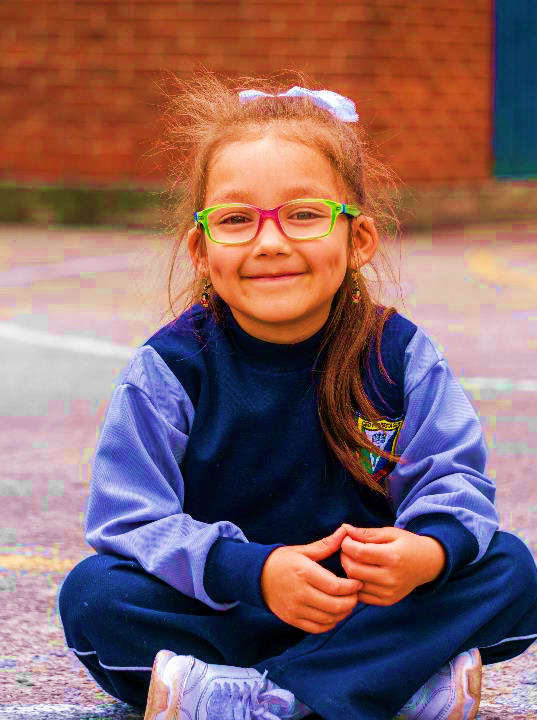 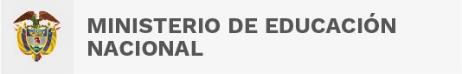 Sistema Institucional  de
Evaluación de los Estudiantes – SIEE

Equipo de Evaluación
Subdirección de Referentes y Evaluación
www.mineducacion.gov.co
Sistema Institucional de Evaluación de Estudiantes –SIEE-
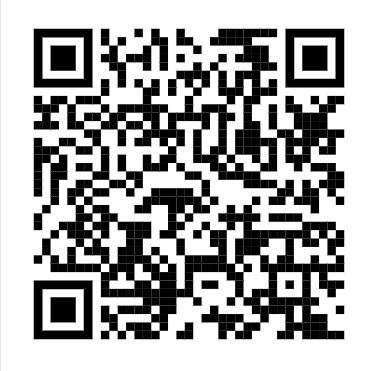 Escanee el código para acceder al material
Sistema Institucional de Evaluación de Estudiantes –SIEE-
Antecedentes Evaluación Interna
Decreto 230 de 2002
Decreto 1290 de 2009
Decreto 1860 de 1994
Deberían establecerse cuatro periodos.
Debería existir un quinto boletín de calificaciones (Excelente, Sobresaliente, Aceptable, Insuficiente, Deficiente).
Comisiones de evaluación y promoción.
Mínimo de promoción debería ser del 95%.
Se deberían considerar criterios para la repetición de un grado (un estudiante con en tres o más áreas reprobadas).
Se deberían hacer Evaluaciones de recuperación.
Establecimiento del Sistema Institucional de Evaluación de Estudiantes.
Escala de valoración. Cada establecimiento educativo definirá su escala de valoración de los desempeños.
Evaluación y Promoción escolar. Cada establecimiento educativo determinará los criterios de evaluación y promoción escolar. 
El establecimiento educativo definirá el porcentaje de asistencia que incida en la promoción del estudiante.
Uno de los componentes mínimos la definición de los criterios para la evaluación del rendimiento del estudiante.
Debería evaluarse con Indicadores de logros (Excelente, Bueno, Insuficiente)
Se debería realizar una evaluación al finalizar cada periodo.
Se debería establecer una Comisión de evaluación y promoción.
Sistema Institucional de Evaluación de Estudiantes –SIEE-
1. Los criterios de evaluación y promoción.
Criterios de evaluación
Parámetros que el EE fija para emitir juicios de valor al evaluar.
Hay criterios de evaluación cuantitativos o asociados a una calificación o categoría y otros cualitativos que describen o informan sobre una situación o característica  particular.
Ser fijados por área o asignatura en cada uno de los grados.
Expresar con claridad las reglas con las que se aprueba el área o asignatura.
Criterios de evaluación
Determinar los niveles de desempeño y evidencias con las cuales se verificará que se alcanzaron los aprendizajes propuestos.
Guardar relación con las evidencias de aprendizaje y desarrollo.
No todos los criterios de evaluación deben determinar la aprobación de las áreas, pueden establecerse criterios de seguimiento al aprendizaje cognitivo, desarrollo social, emocional, físico y personal.
Sistema Institucional de Evaluación de Estudiantes –SIEE-
1. Los criterios de evaluación y promoción.
Criterios de promoción
Criterios Comunes
Número de áreas aprobadas
Son reglas y condiciones que se establecen para promocionar un estudiante de un grado al siguiente.
Porcentaje de asistencia
La promoción de un año escolar es la consolidación del proceso educativo de un estudiante que le permite al EE acreditar que aquel alcanzó los estándares institucionales para dicho grado.
Sistema Institucional de Evaluación de Estudiantes –SIEE-
1. Los criterios de evaluación y promoción.
Recomendaciones para establecer los criterios de promoción
Grupos de estudiantes con determinadas características.
Criterios de promoción
Pueden ser diferenciados por grados, niveles educativos (número de áreas en primaria y en secundaria) y  por Modelos Educativos Flexibles.
Los criterios para la promoción anticipada deberán ser definidos y explícitos en el SIEE, así como los tiempos y el proceso que debe seguirse para su aplicación, en coherencia con lo que está establecido en la ley y el mismo SIEE.
Sistema Institucional de Evaluación de Estudiantes –SIEE-
2.	La escala de valoración institucional y su respectiva equivalencia con la escala nacional.
Superior
Escala Nacional vigente
Alto
Desempeños
Básico
Bajo (Reprueba)
Las escalas que usen los Establecimientos Educativos pueden ser numéricas (sin importar el rango de números), nominales con letras o nombres, colores, símbolos, entre otras, siempre y cuando guarden relación y presenten su equivalencia con los cuatro niveles de desempeño de la escala nacional.
Sistema Institucional de Evaluación de Estudiantes –SIEE-
Escala Nacional vigente
Emocional
Sistema Institucional de Evaluación de Estudiantes –SIEE-
Cognitiva
Social
3.	Las estrategias de valoración integral de los desempeños de los estudiantes.
Seguimiento al desarrollo de los estudiantes
Competencias ciudadanas y los fines y objetivos de cada institución
Física
Proyecto de Vida
Estipule y describa el seguimiento al desarrollo de los estudiantes en sus diferentes dimensiones
Educación en valores
Construcción de normas de convivencia
Evaluación de actitudes
Las actitudes permiten vislumbrar futuros comportamientos a partir de lo que se siente o representa sobre alguna situación o aspecto particular. La construcción de normas de convivencia se relaciona con la comprensión, asimilación y desenvolvimiento de manera apropiada, creando un buen clima escolar.
Sistema Institucional de Evaluación de Estudiantes –SIEE-
4.	 Las acciones de seguimiento para el mejoramiento de los desempeños de los estudiantes durante 	el año escolar.
Características de las estrategias y acciones de seguimiento
Pueda recibir el acompañamiento suficiente que le permita nivelarse con las competencias, objetivos, metas y estándares fijados para el grado que se encuentra cursando.
No deben ser las mismas con las que se realiza la evaluación en el aula.
Monitoreo que de alertas tempranas.
Características
Presentan dificultades por bajos niveles de desempeño
Actividades de apoyo durante todo el año escolar si es necesario.
En una promoción anticipada
Traslado de un estudiante a un nuevo establecimiento educativo
Sistema Institucional de Evaluación de Estudiantes –SIEE-
4.	 Las acciones de seguimiento para el mejoramiento de los desempeños de los estudiantes durante 	el año escolar.
Definir momentos de monitoreo y seguimiento a los avances de los estudiantes para cada uno de los criterios de evaluación.
Plantear evaluaciones de diagnóstico como punto de partida para la reestructuración o adaptación de las planeaciones de aula.
Recomendaciones para las acciones de seguimiento
Observar y analizar permanentemente los comportamientos de los estudiantes para apreciar situaciones o problemáticas que se asocian a sus desempeños.
Generar retroalimentación para cada una de las acciones desarrolladas por el estudiante, determinando planes de mejoramiento a partir de las dificultades identificadas
Proponer estrategias de mejoramiento para cada uno de los estudiantes.
Plantear estrategias en las que se vinculen los padres de familia o acudientes para el acompañamiento en el mejoramiento y fortalecimiento de los aprendizajes.
Sistema Institucional de Evaluación de Estudiantes –SIEE-
5.	Los procesos de autoevaluación de los estudiantes.
Autoevaluación y coevaluación
Reflexión sobre las acciones, desempeño e involucramiento.
Es necesario orientar a los estudiantes sobre que autoevaluarse.
El apoyo de instrumentos facilita este proceso.
Centrarse en el proceso no solo en el resultado.
Desarrollo personal.
Llevar la cuenta de las acciones.
Autoevaluación
No debe estar necesariamente ligada a una calificación.
Entre  pares.
Asumir el rol de evaluador y evaluado.
Trabajo colaborativo, discusión y valoración en grupo
Aprender el papel de la retroalimentación.
Coevaluación
Apreciar la importancia y papel de la evaluación
Sistema Institucional de Evaluación de Estudiantes –SIEE-
Durante el año escolar y no solo al final de los períodos académicos.
6.	Las estrategias de apoyo necesarias para resolver situaciones pedagógicas pendientes de los estudiantes.
Ajustes individuales, grupales o institucionales.
Materiales, instrumentos, actividades, acompañamiento y retroalimentación
Seguimiento y retroalimentación
Se debe entender la nivelación como un proceso durante todo el año escolar que se desprende del diagnóstico y la evaluación. no solo debe estar centrada en el proceso cognitivo, sino también de las demás dimensiones. La retroalimentación en el aula es el valor agregado para orientar a los estudiantes al bienestar y mejores desempeños.
Sistema Institucional de Evaluación de Estudiantes –SIEE-
7.	Las acciones para garantizar que los directivos docentes y docentes del establecimiento educativo cumplan con los procesos evaluativos estipulados en el sistema institucional de evaluación.
El SIEE debe definir y explicar las acciones y funciones de los diferentes actores del establecimiento educativo.
Reglamento de cómo, cuándo y qué evaluar.
Administración de la evaluación
El SIEE debe advertir y establecer la responsabilidad de la sistematización y registro de la evaluación interna y del seguimiento de los estudiantes.
Definir las funciones, competencias, conformación o elección de los miembros, de las comisiones u órganos que se establezcan para procesos evaluativos.
Definir los canales y medios para reclamaciones, segundo evaluador, o revisión de casos especiales.
Sistema Institucional de Evaluación de Estudiantes –SIEE-
8.	La periodicidad de entrega de informes a los padres de familia.
Los informes o boletines de calificaciones no deben ser la única herramienta de retroalimentación del desempeño o desarrollo de los estudiantes.
Mínimo dos entregas al año.
Los períodos académicos no son procesos independientes, son cohortes para apreciar el desempeño.
El número de períodos puede responder a las necesidades de los grados, los niveles educativos, regionales, entre otras.
Sistema Institucional de Evaluación de Estudiantes –SIEE-
9.	La estructura de los informes de los estudiantes, para que sean claros, comprensibles y den información integral del avance en la formación.
Identificación clara del estudiante y de las áreas o asignaturas.
Las valoraciones o los valores de la escala acompañados de una descripción cualitativa del desempeño del estudiante.
Los valores de la escala en relación evidente con la escala nacional.
Recomendaciones para los informes
Precisiones del período académico al que se refieren y del número de períodos académicos evaluados durante el grado escolar.
Una sección con los criterios de promoción del grado.
Se debe señalar en caso de reprobación qué desempeños no se evidencian y, en el caso de aprobación, describir el desarrollo alcanzado
Precisión en torno a las calificaciones: si se generan por áreas, asignaturas o grupos de áreas y si hay ponderaciones entre estas.
Instancias: docente, director de grupo, coordinador, consejo académico o directivo.
Sistema Institucional de Evaluación de Estudiantes –SIEE-
Corresponsabilidad de los padres y estudiantes.
10.	Las instancias, procedimientos y mecanismos de atención y resolución de reclamaciones de padres de familia y estudiantes sobre la evaluación y promoción.
Estudiante centro del proceso educativo.
Divulgación  de medios  y socialización de procedimientos.
Reclamaciones
Sistema Institucional de Evaluación de Estudiantes –SIEE-
11.	Los mecanismos de participación de la comunidad educativa en la construcción del sistema institucional de evaluación de los estudiantes.
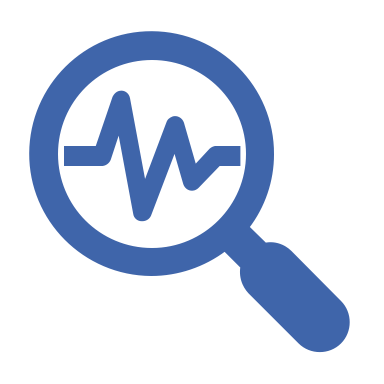 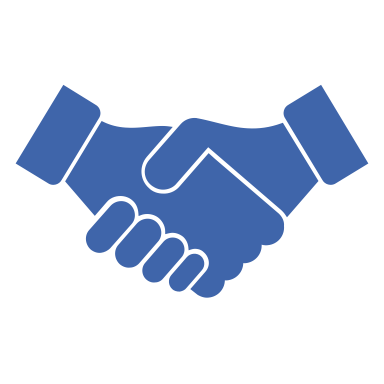 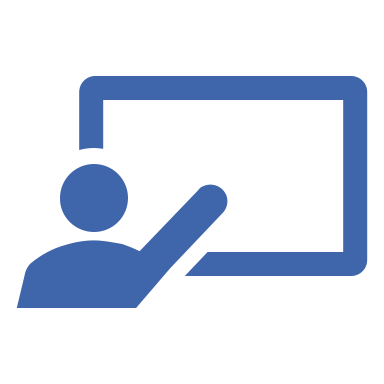 1.
2.
3.
Resocialización del SIEE con la comunidad educativa.

Recepción de observaciones y propuestas.
Consejo Académico

Revisión y ajuste – en lo pertinente – al proyecto del SIEE.

Aprobación previa
Consejo Directivo

Aprobación y adopción dentro del PEI/PEC y dar las pautas para su divulgación.
La divulgación del SIEE tiene una doble connotación, esto es, como deber y como derecho, el primero, a cargo del Establecimiento Educativo, y el segundo, en favor de la comunidad.
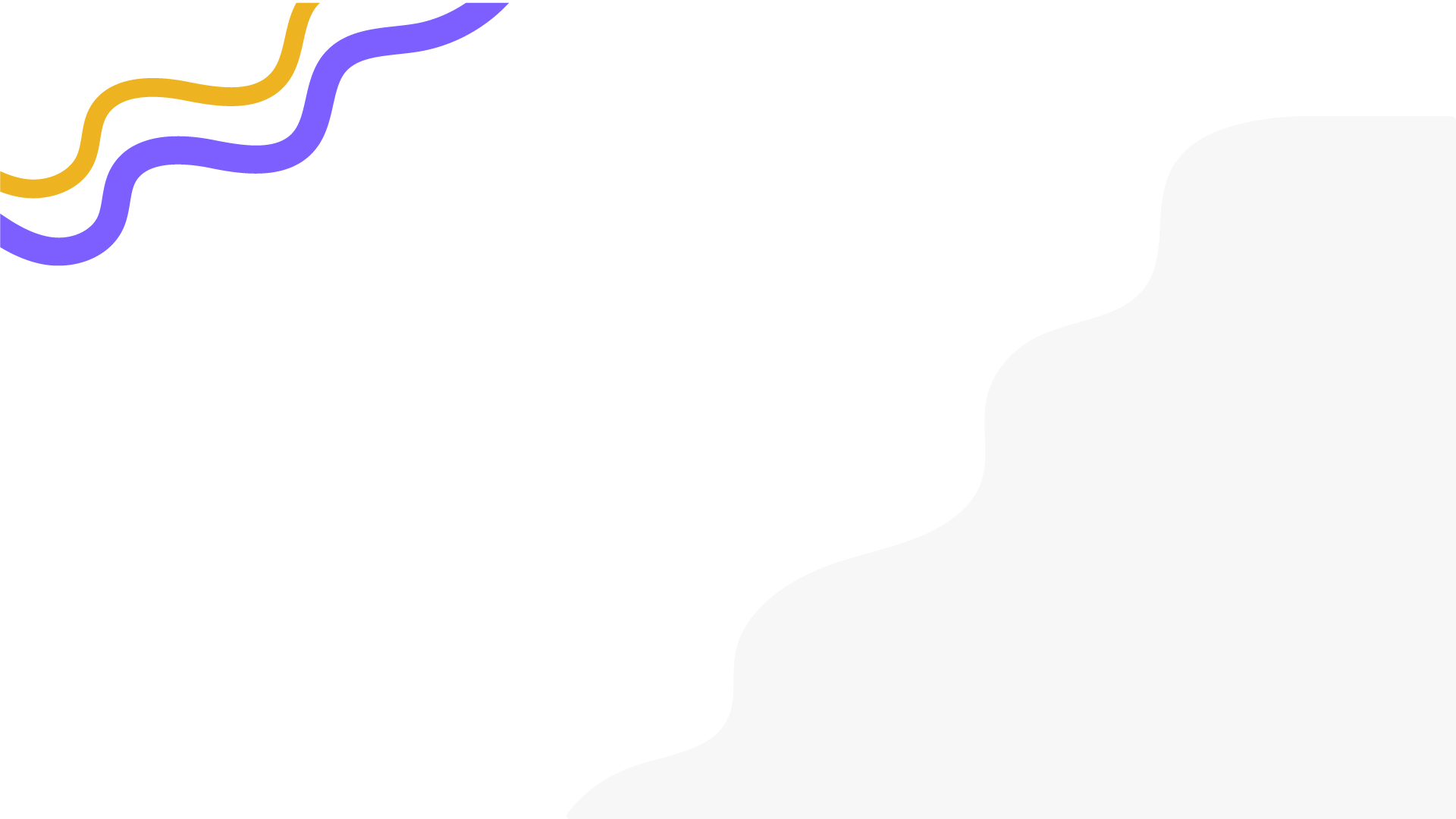 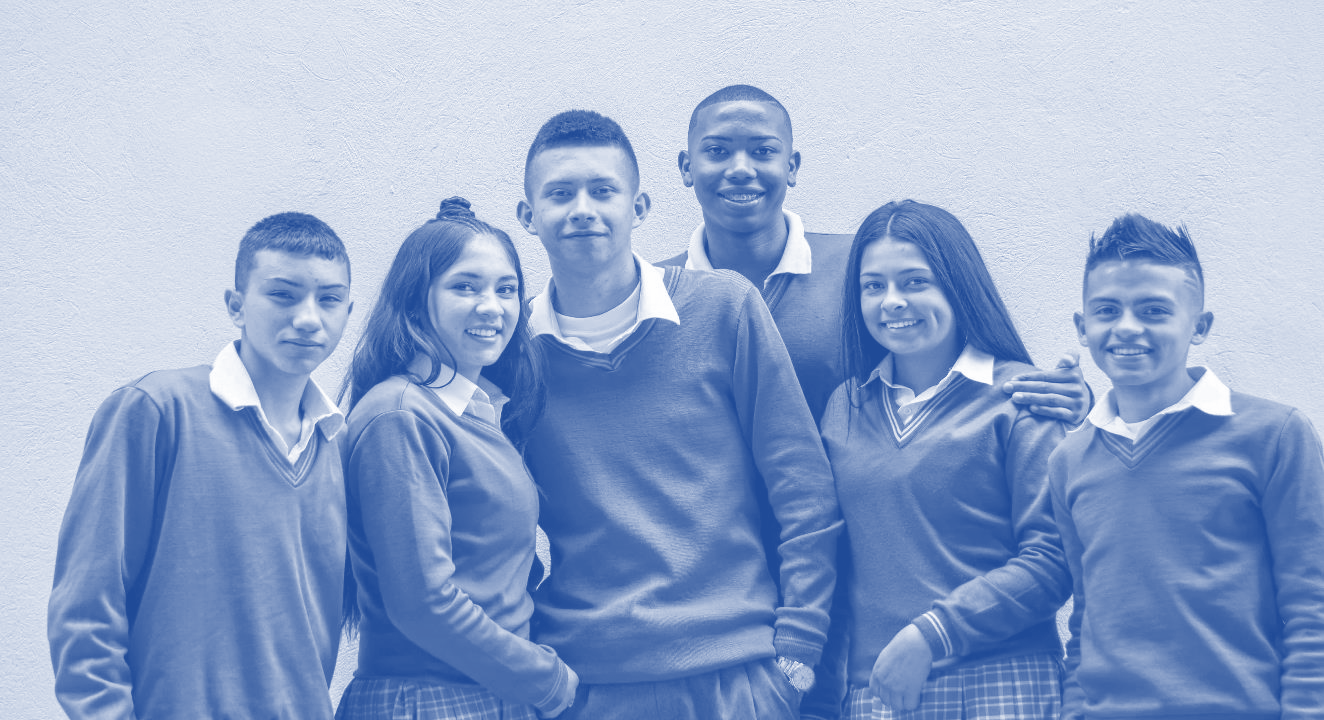 .
Ficha para establecer el estado de los elementos constitutivos del Sistema institucional de Evaluación de los Estudiantes - SIEE
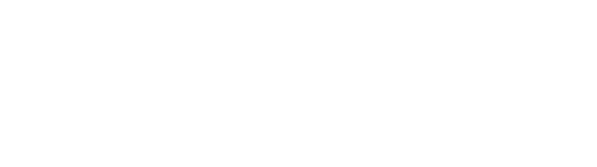 Sistema Institucional de Evaluación de Estudiantes –SIEE-
Objetivo: Establecer, implementar, actualizar
Instrumento de estado del SIEE
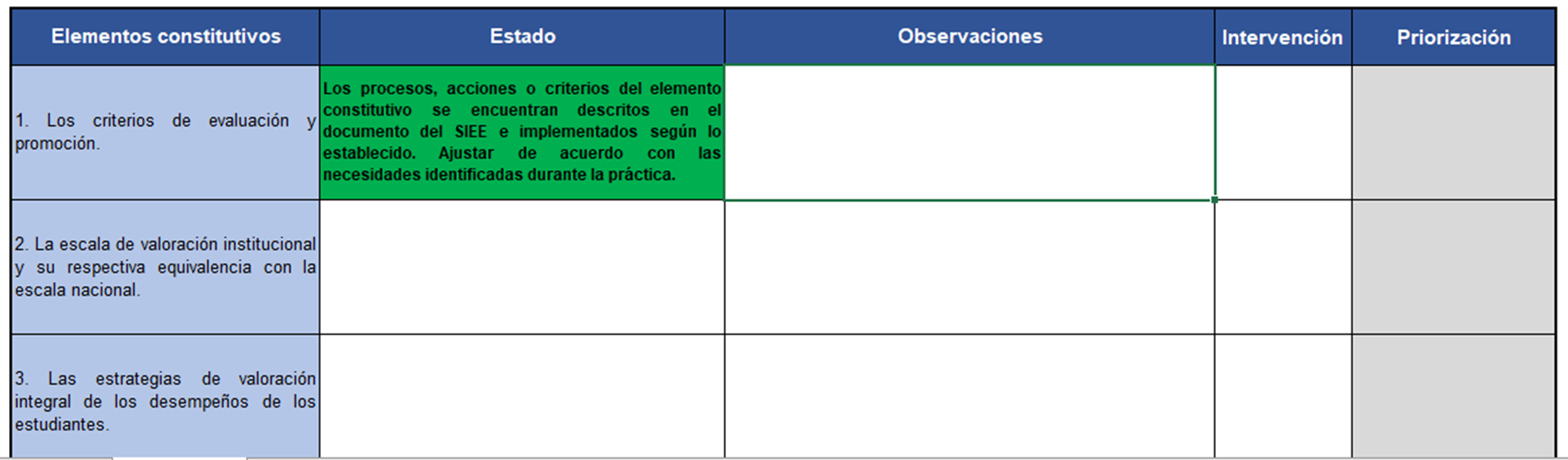 Resultados del diagnóstico: El EE tiene establecido el SIEE, si cumple con todos los elementos constitutivos, si se el SIEE se aplica según lo establecido en el documento, si se hicieron ajustes transitorios.
Sistema Institucional de Evaluación de Estudiantes –SIEE-
Enfoque: ¿Qué se va a hacer?
Sistema Institucional de Evaluación de Estudiantes –SIEE-
Desarrollo: Paso a paso
Sistema Institucional de Evaluación de Estudiantes –SIEE-
Desarrollo: Paso a paso
Sistema Institucional de Evaluación de Estudiantes –SIEE-
Desarrollo: Paso a paso
Las responsabilidades pueden establecerse por medio de comités en cabeza del rector del EE.
Sistema Institucional de Evaluación de Estudiantes –SIEE-
Evaluación y ajustes
Evaluación
Se puede establecer el seguimiento por medio de indicadores de cumplimiento:




Misma plantilla diagnóstica

Ajustes 
Establecer acciones de mejora frente  a los resultados que arrojó la evaluación final.
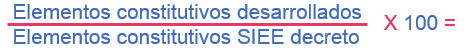 El proceso es cíclico.
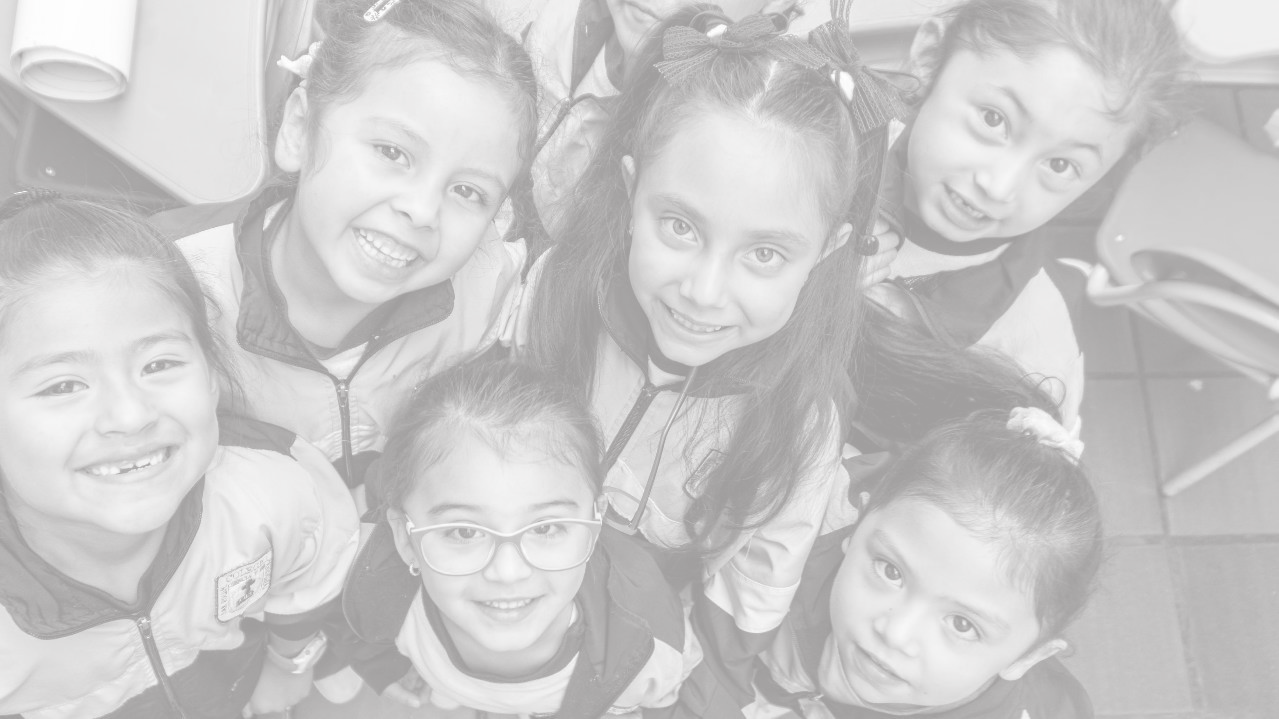 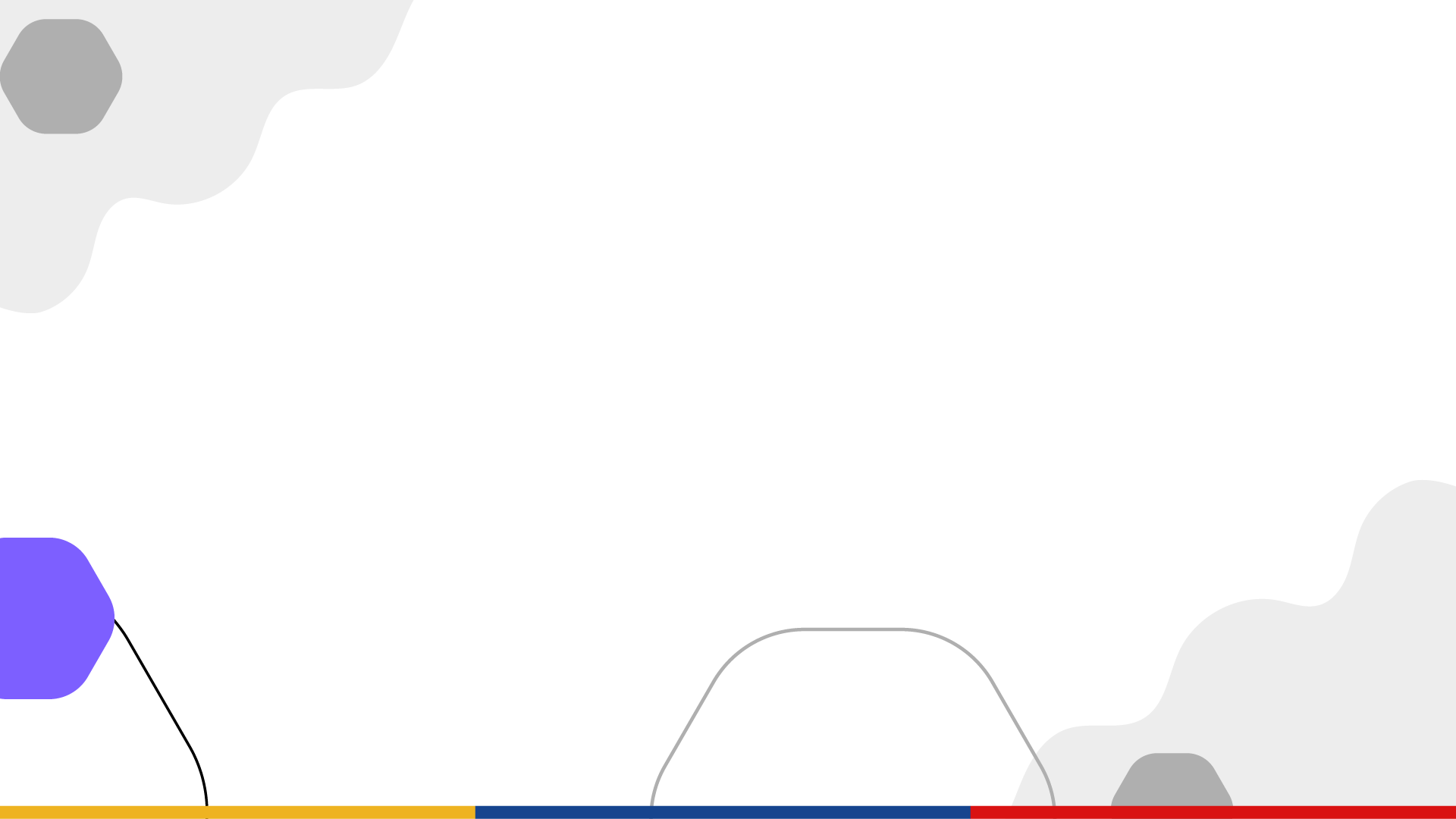 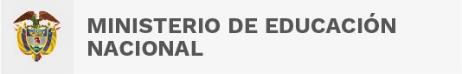 www.mineducacion.gov.co
Mineducacion
@Mineducacion
@Mineducacion
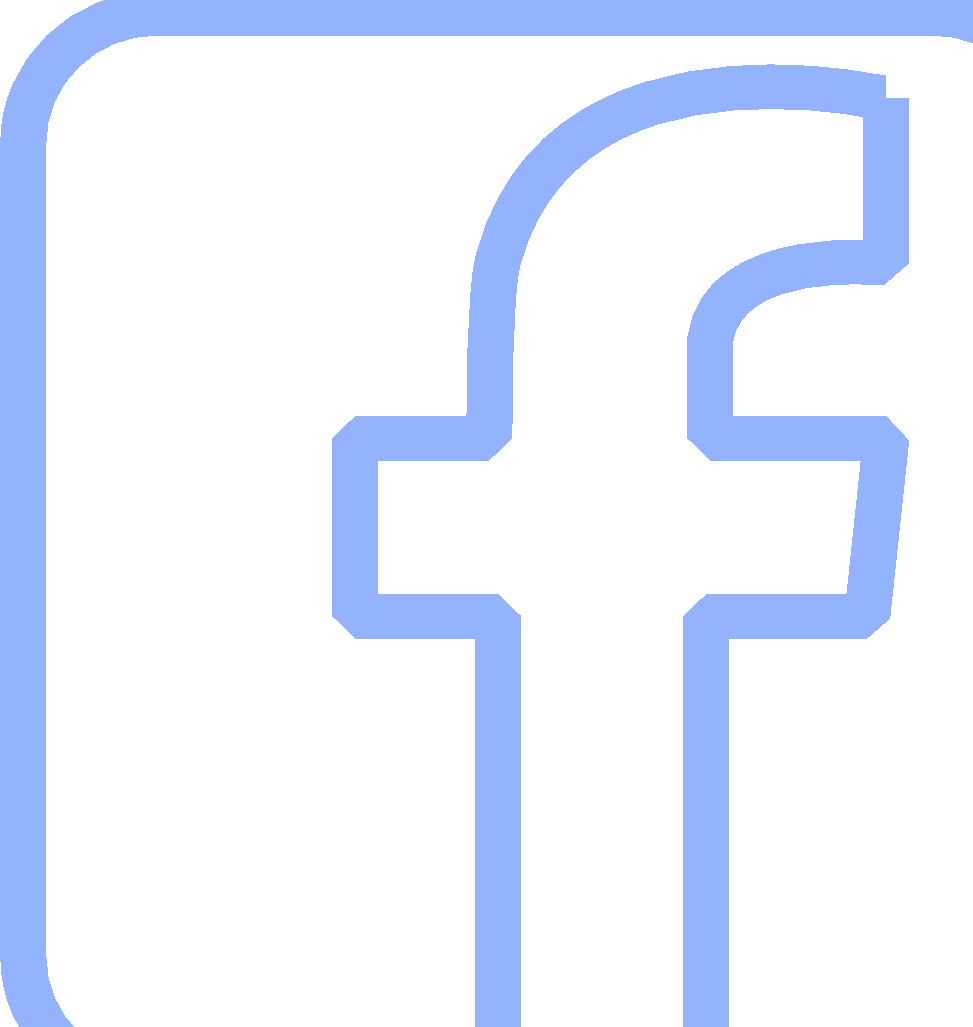 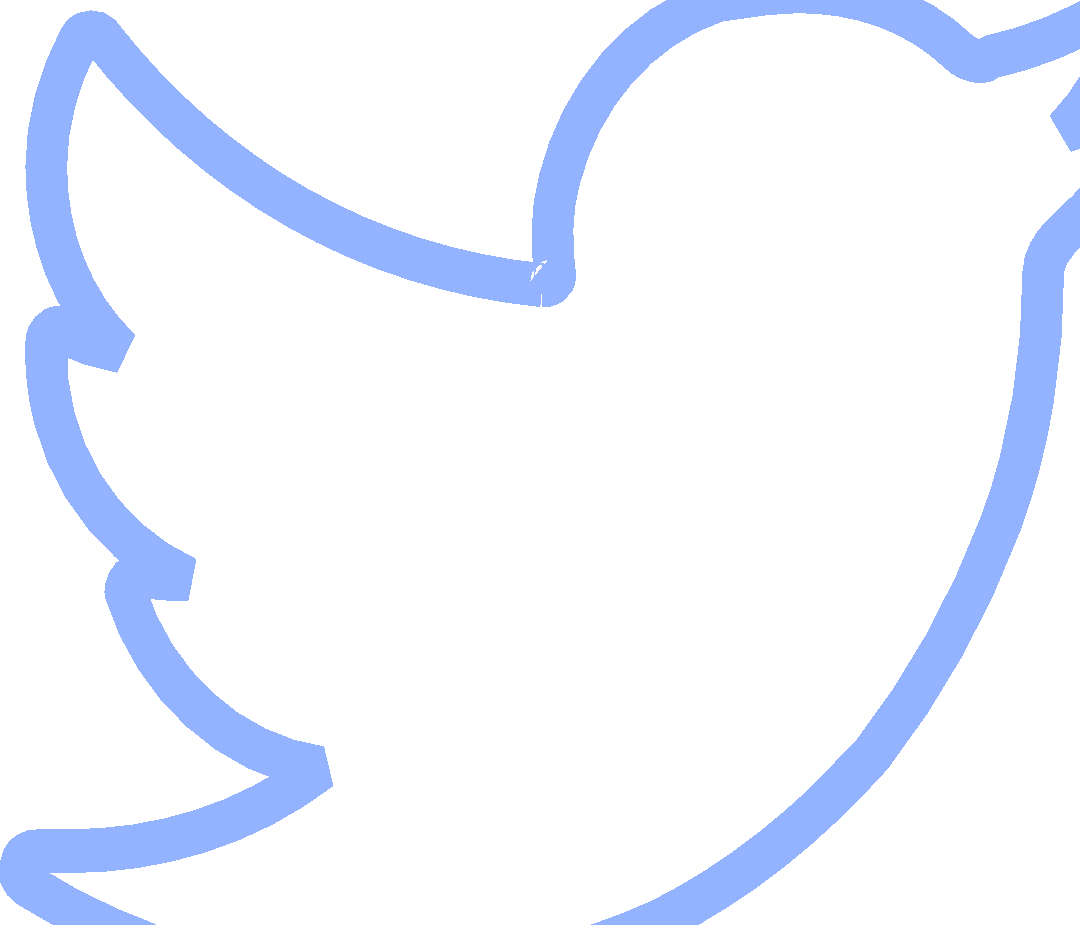 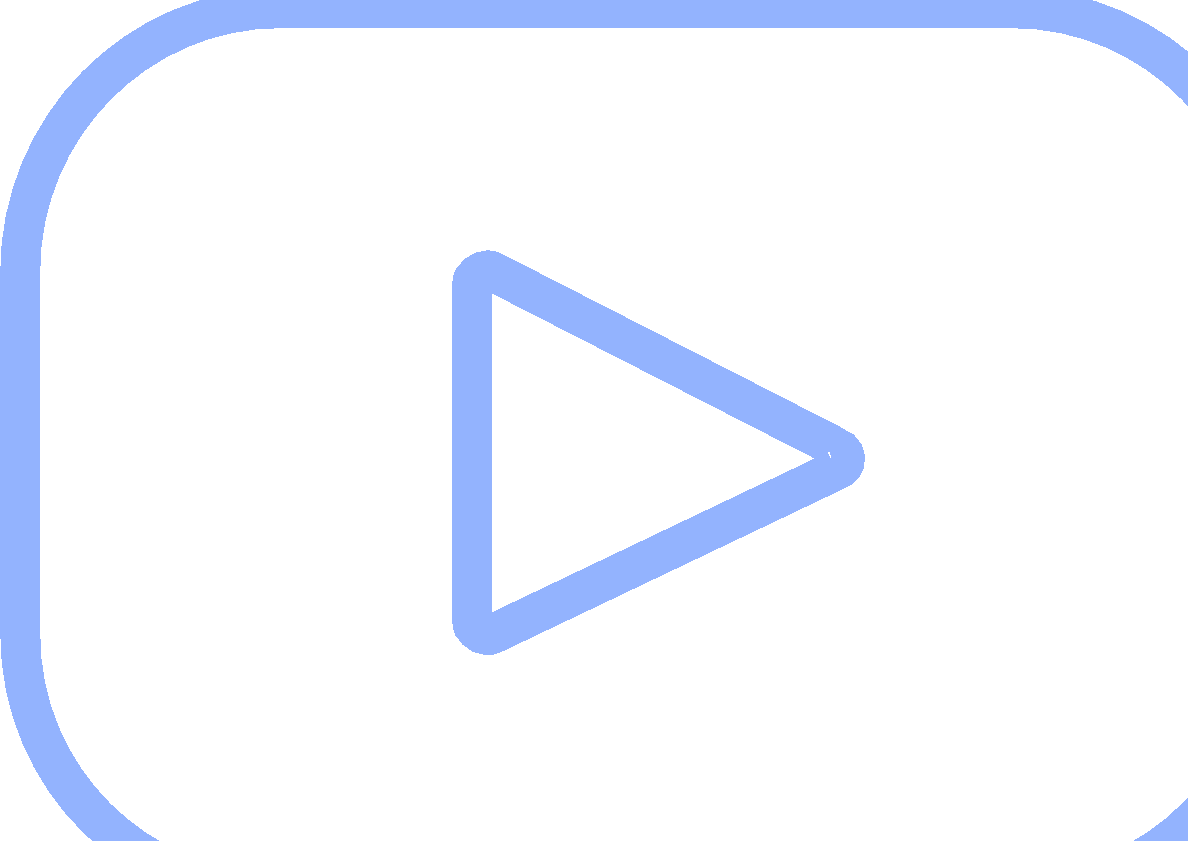